SYTUACJA BIEŻĄCA
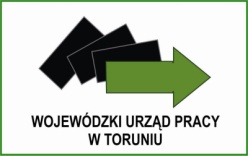 CUDZOZIEMCY NA RYNKU PRACY                W WOJEWÓDZTWIE KUJAWSKO-POMORSKIM WEDŁUG STANU NA 30.11.2018 R.

WOJEWÓDZKI URZĄD PRACY W TORUNIU
1
REJESTRACJA OŚWIADCZEŃ - CUDZOZIEMCY WEDŁUG WOJEWÓDZTW W 2016 R.
REJESTRACJA OŚWIADCZEŃ - CUDZOZIEMCY WEDŁUG WOJEWÓDZTW W 2017 R.
REJESTRACJA OŚWIADCZEŃ - CUDZOZIEMCY WEDŁUG WOJEWÓDZTW W I PÓŁROCZU 2018 R.
LICZBA WYDANYCH ZEZWOLEŃ NA PRACĘ SEZONOWĄ CUDZOZIEMCA W WOJEWÓDZTWIE KUJAWSKO-POMORSKIM WEDŁUG STANU NA 30.11.2018 R.
LICZBA OŚWIADCZEŃ O POWIERZENIU PRACY CUDZOZIEMCOWI   W WOJEWÓDZTWIE KUJAWSKO-POMORSKIM WEDŁUG STANU NA 30.11.2018 R.
LICZBA ZAREJESTROWANYCH OŚWIADCZEŃ O ZAMIARZE POWIERZENIA PRACY CUDZOZIEMCOWI  W  WOJEWÓDZTWIE KUJAWSKO-POMORSKIM W LATACH 2007–2017 ORAZ  NOWE ŚCIEŻKI DOSTĘPU CUDZOZIEMCA DO POLSKIEGO RYNKU WEDŁUG STANU NA 30.11.2018 R.
REJESTRACJA OŚWIADCZEŃ DLA CUDZOZIEMCÓW  WEDŁUG POWIATOWYCH URZĘDÓW PRACY  W WOJEWÓDZTWIE KUJAWSKO-POMORSKIM   WEDŁUG STANU NA 30.11.2018 R.
REJESTRACJA OŚWIADCZEŃ     O  POWIERZENIU  PRACY CUDZOZIEMCOWI                    W WOJEWÓDZTWIE KUJAWSKO-POMORSKIM      WG STANU NA 30.11.2018 R.
WYDAWANIE ZEZWOLEŃ NA PRACĘ SEZONOWĄ CUDZOZIEMCA  WG STANU NA  30.11.2018 R.
REJESTRACJA OŚWIADCZEŃ WEDŁUG PAŃSTWA POCHODZENIA CUDZOZIEMCA  W WOJEWÓDZTWIE KUJAWSKO-POMORSKIM  WEDŁUG STANU NA 30.11.2018 R. (63 843)
WYDAWANIE ZEZWOLEŃ NA PRACĘ SEZONOWĄ CUDZOZIEMCA                          W WOJEWÓDZTWIE KUJAWSKO-POMORSKIM  WEDŁUG STANU NA 30.11.2018 R. (1 550)
ZATRUDNIANIE CUDZOZIEMCÓW W 2018 W RAMACH PROCEDUR OBSŁUGIWANYCH PRZEZ POWIATOWE URZĘDY PRACY (65 393)
OŚWIADCZENIA O POWIERZENU WYKONYWANIA PRACY CUDZOZIEMCOWI (63 843 OŚWIADCZENIA)
ZEZWOLENIA NA PRACĘ SEZONOWĄ        (1 550 ZEZWOLEŃ NA PRACĘ SEZONOWĄ)